New Actions and Best Practices in Consular Protection
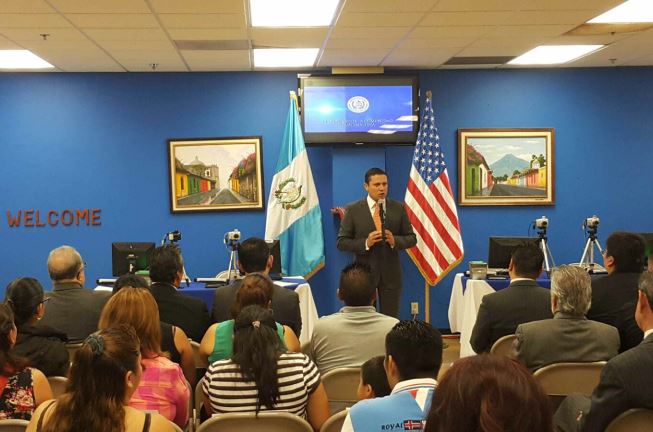 SEARCHING FOR MISSING GUATEMALANS
The Ministry of Foreign Affairs, through the General Office for Consular and Migration Affairs, provides assistance to relatives of Guatemalans who have gone missing abroad.
Coordination:
The strategic alliance of the Ministry of Foreign Affairs and the International Committee of the Red Cross (ICRC) has provided training for consular officers on the following topics:
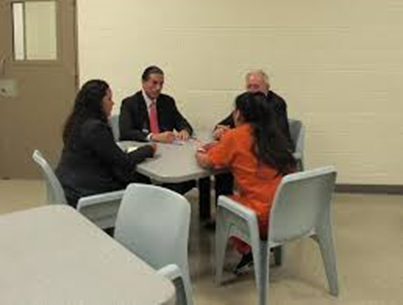 ATENCIÓN AL MIGRANTE(Assistance to Migrants)CALL CENTRE
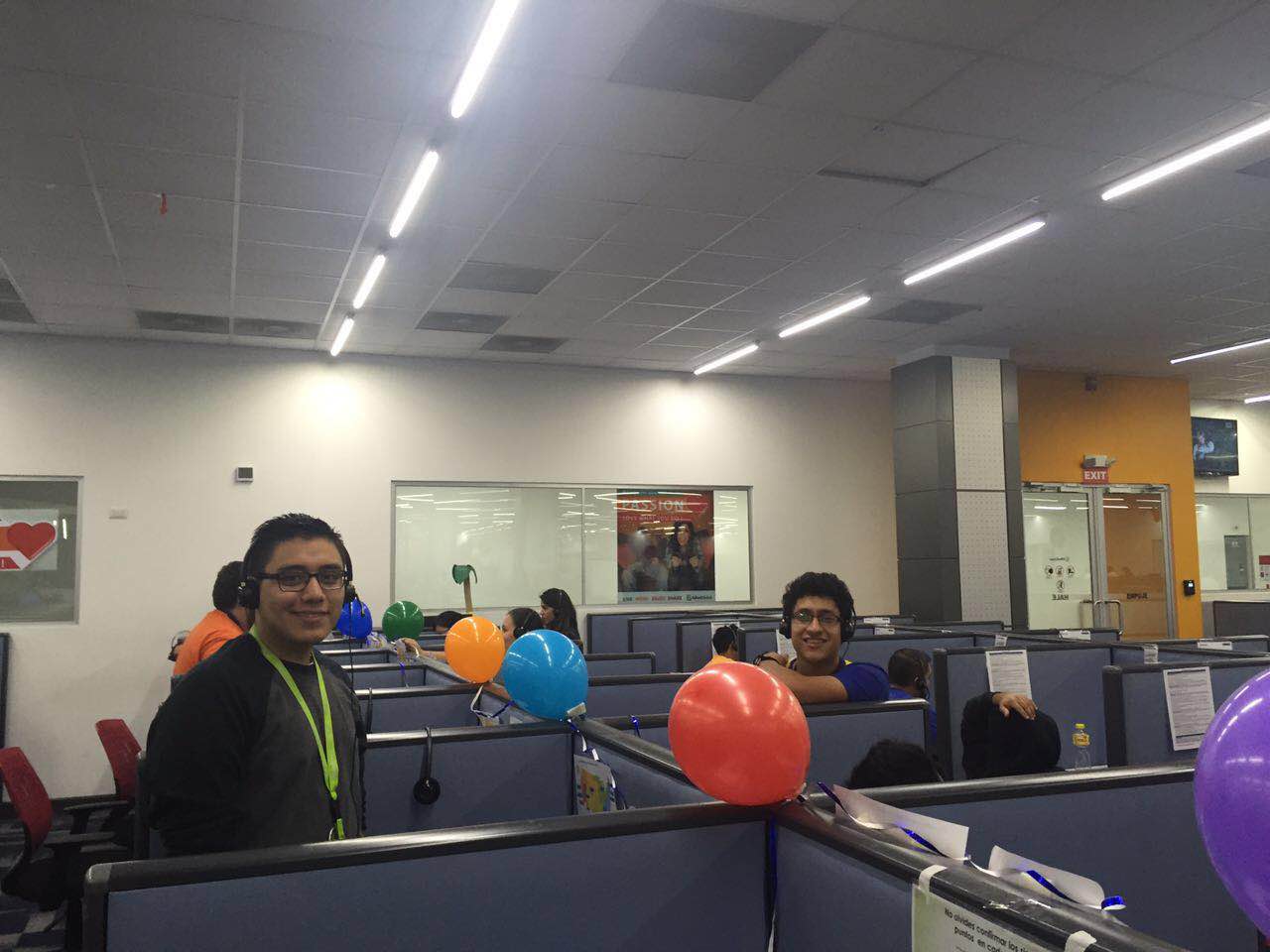 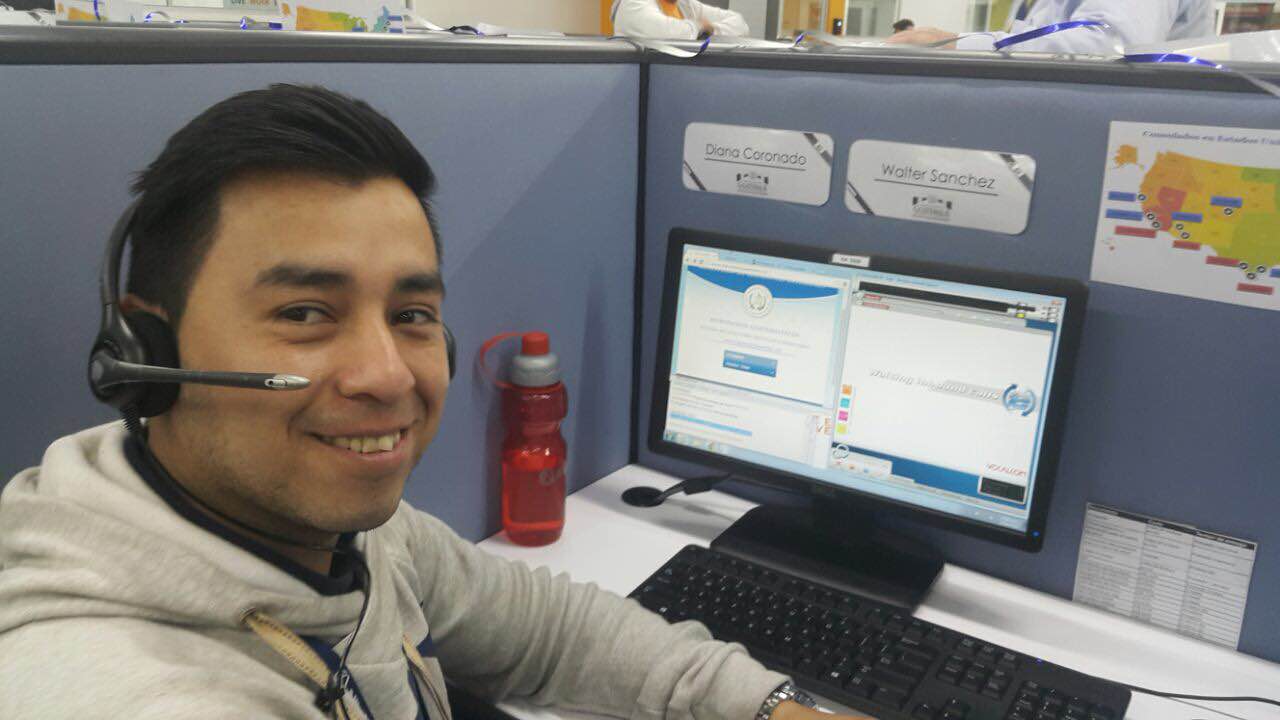 A call centre for assistance to migrants (Atención al Migrante) was established with the aim of strengthening the Consulates of Guatemala in the United States, improving assistance for Guatemalans abroad and ensuring their well-being through dignified, humane, efficient, effective and immediate response services.
General Information:
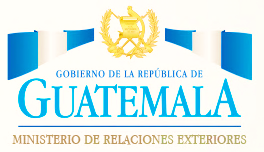 Implementation
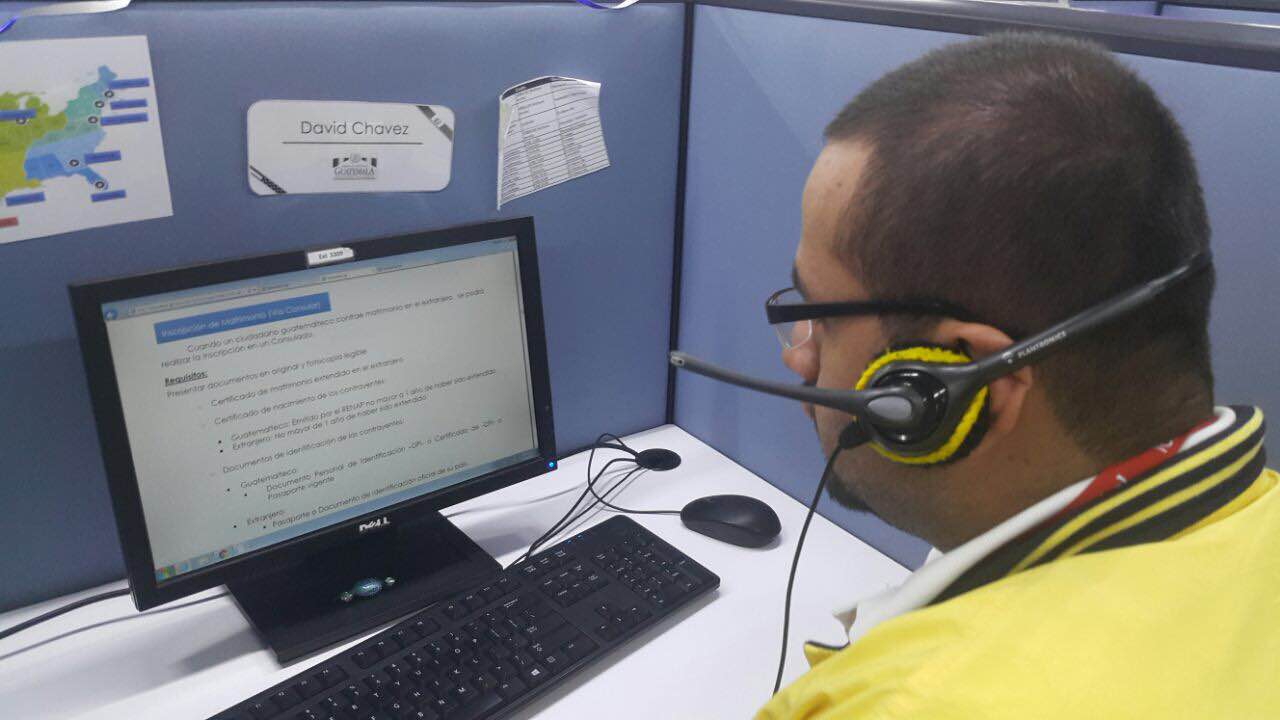 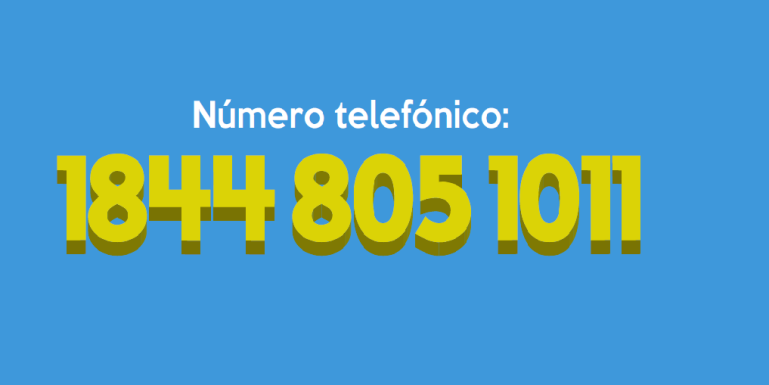 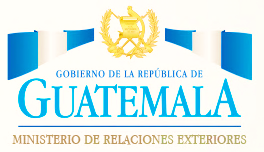 Advances
Metrics 
From April 14 (start of operations) to October 31, 2016, 280,780 calls have been received from all Consulates of Guatemala in the United States;

Languages: 95.32% of the callers were assisted in Spanish, 1.56% in English and 3.12% in Mayan languages (Q´echi, K´iche, Kakchiquel,  Q´anjoba´al and Poqomchi).
EXPANDING THE CONSULAR NETWORK IN 2016
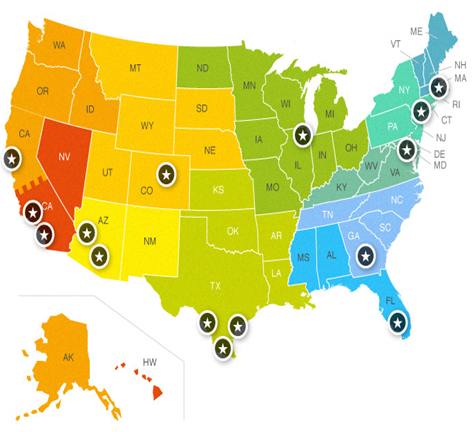 A change of category is envisaged for several consular offices and consulates.
RECEPTION CENTRE INTecún Umán, San Marcos
The reception centre commenced operations on December 17, 2015 with the objective of providing a physical facility for returned persons to improve immigration control actions for persons entering the country and provide basic services and guidance on access to humanitarian aid or reporting rights violations in Mexico.
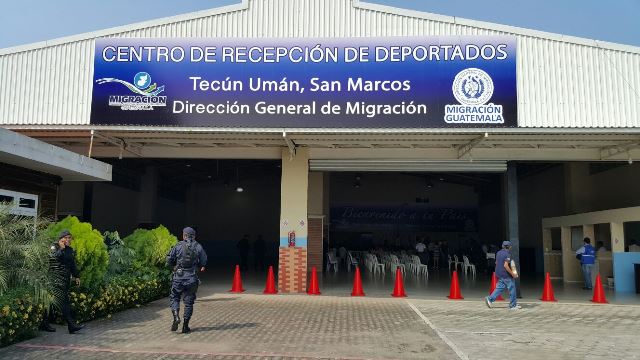 Intersectoral Coordination
LEGAL ATTACHÉS
Through the Inter-Institutional Cooperation Agreement for the Establishment of Legal Attachés in the Diplomatic Missions of Guatemala Abroad, the Ministry of Foreign Affairs and the Public Prosecutor’s Office have appointed a Legal Delegate of the Public Prosecutor’s Office at the Embassy of Guatemala in Mexico City.

Objective
To enable migrant communities to file reports, and to follow up on each case.
THANK YOU!